Total Ozone and GEOSS; Paths forward for Total Ozone ECVs
Consistency, consistency, consistency*
Retrievals
V8 TOZ (TOMS, SBUV/2, OMI, OMPS, GOME-2, TOU, SBUS, SCIA)
DOAS (Compare to V8 for OMI and GOME-2)
Optimal Estimation Profiles (V8, etc.)
Inputs/Intermediate Products
Cross sections and temperature dependence
Ozone Profile Climatologies / Standard Profiles
Surface, clouds, snow/ice and reflectivity (cloud fraction, cloud top pressure)
Aerosol index
Output
A Priori Profile Shapes, Climatology, Efficiency (Averaging kernels and sensitivities)
Long-term Stability
Solar diffusers, On-board lamps
Vicarious Reflectivity calibration: Ice, Eq. Pacific, Libyan Desert
D-Pair, Profile Totals
Ascending/Descending
No-local-time Differences
Validation with GB Dobson and Brewer
*Call me a hobgoblin.
Reprocessed SBUV/2 Total Ozone, B/D Pair difference 22S-22N
2 DU
YEAR
[Speaker Notes: Attached is a figure for the comparison of SBUV/2 V8 total ozone between the best total ozone and the D-pair total ozone. The data are from the current calibrations. Therefore, N18 shows no apparent step in Jan 2007. The seasonal variations in N16 are also less prominent. Note that N16 orbit has drifted close to terminator in 2007, the D-pair is not much useful for the soft calibration. I think it is fine to show audience how the D-pair can be used to make the soft calibration even though we have been using the profile total to make the pair adjustments. Most important, we are fortunately able to avoid using the pair comparison for time dependence in the calibration of the latest SBUV/2 instruments. 
L.-K. Huang]
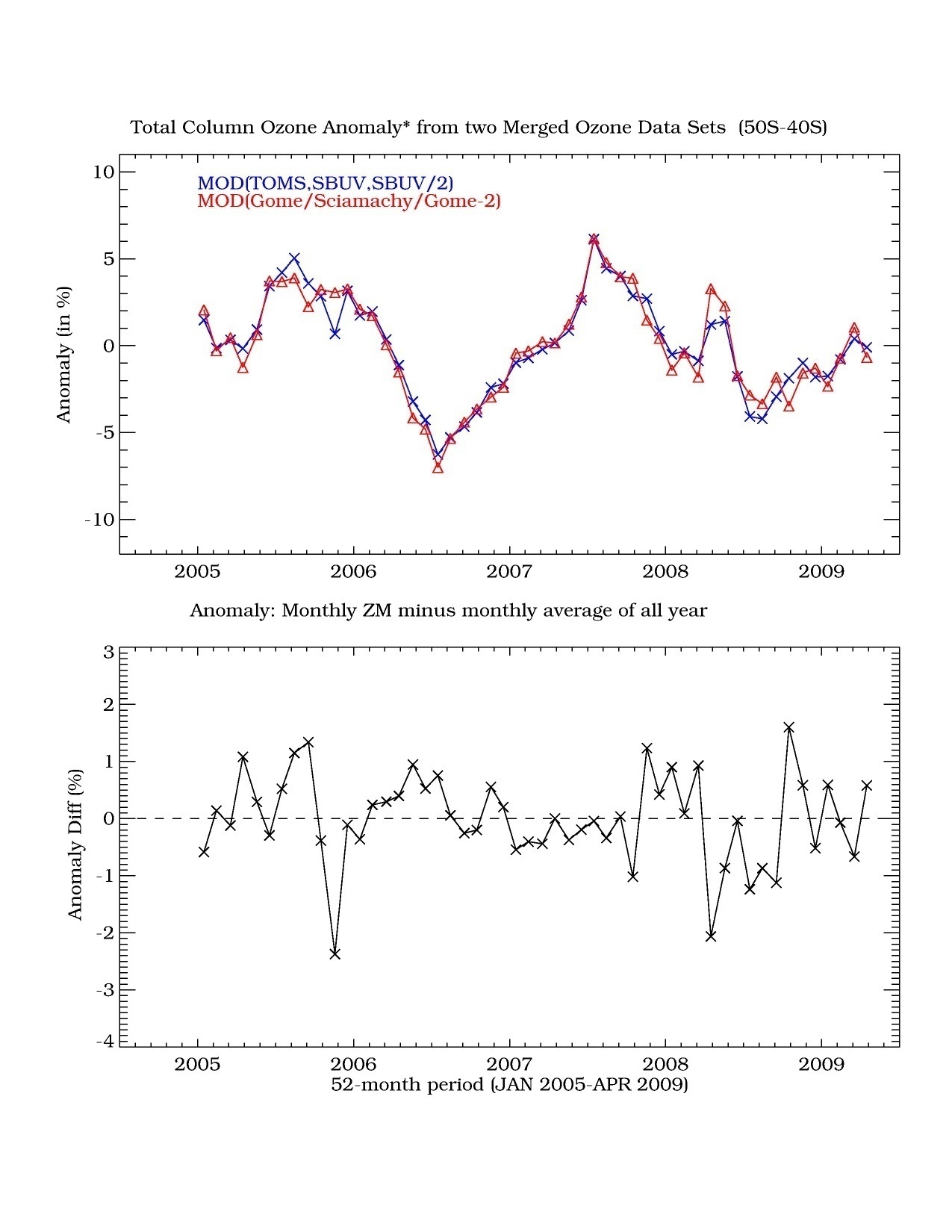 Recent Results 
by Er-woon Chiou, ADNET for NASA
No Local Time Difference Comparisons, NOAA-17 SBUV/2 & NOAA-18 SBUV/2
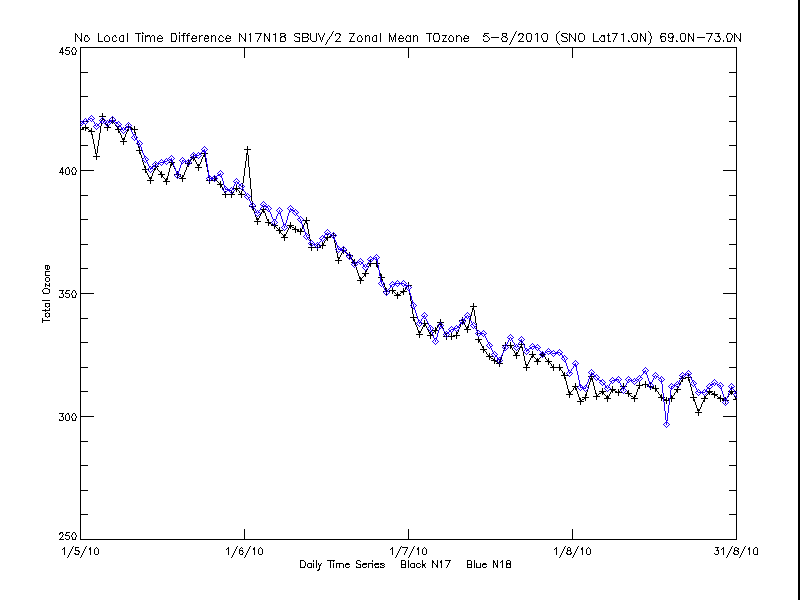 Weekly 1-percentile Reflectivity for Equatorial Pacific Box
V8 TOZ from MetOp-A GOME-2
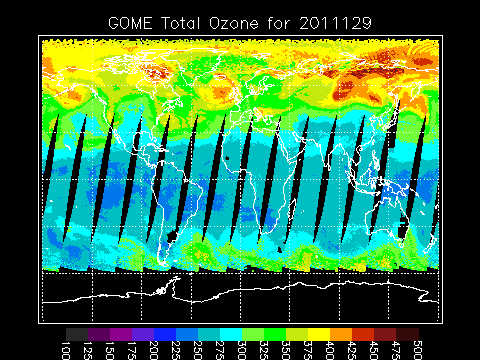 O3SAF DOAS Total Ozonefrom MetOp-A GOME-2
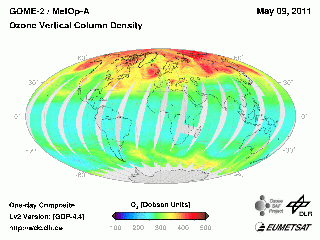 V8.6 Total Ozone EOS Aura OMI
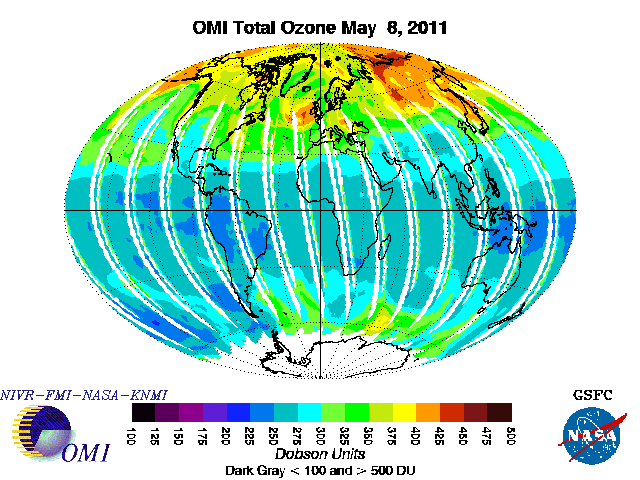 DOAS Total Ozone EOS Aura OMI
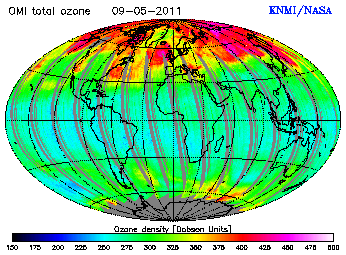 Background on some NOAA Atmospheric Composition Activities
L.Flynn
Aerosol Index
The Aerosol Index (360 nm residual when reflectivity is calculated from the 331 nm measurement) varies with viewing and solar angles and surface/cloud reflectivity.
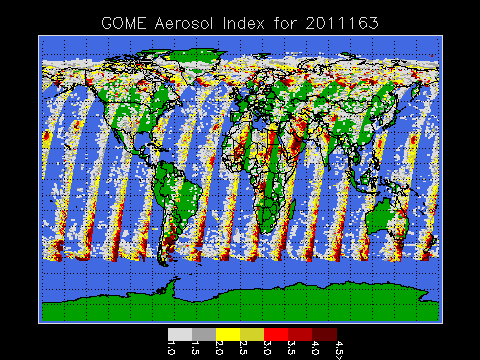 NO2 Productshttp://www.osdpd.noaa.gov/ml/air/gome.html
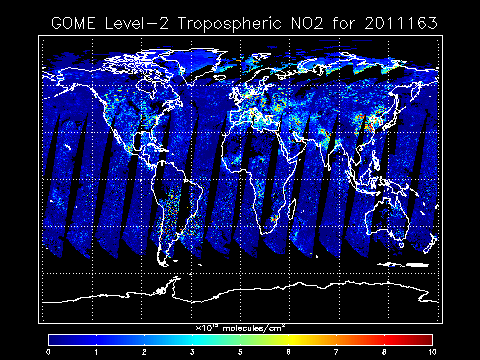 first agenda outline:- first half day: brief Space Agency Reports (max. 3 slides or just oralreporting on the main activities during the last year) and status of ongoingACC activities (including the final Air Quality ACC Position Paper, VolcanicAsh project, GCOS Implementation Plan review, new ACC/IPCC project ...)- second half day: review of existing total ozone records per instrument(including algorithm status, advantage/disadvantage of the different sensors,geophysical validation,  error characterisation, still needed/planned qualityimprovements)- third half day: how to combine the different satellite data sets (includingthe review of different techniques, what do climate modeller really need,lessons learned from previous assessment reports, time-scale of ongoingprojects ...)- final 2 hours: definition of concrete actions to be performed by early 2013to create a total ozone climate record